Exploring Galaxy Intrinsic Alignment with Full-sky Weak Lensing Simulation
Chengliang  Wei
Purple Mountain Observatory, CAS
Collaborators:  Guoliang Li,  Xi Kang, et al.

December 19, 2018 @ ISSI.Bern
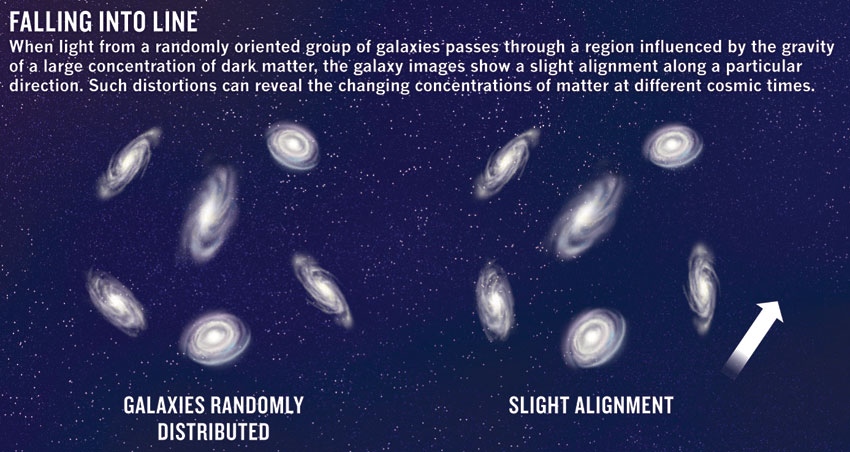 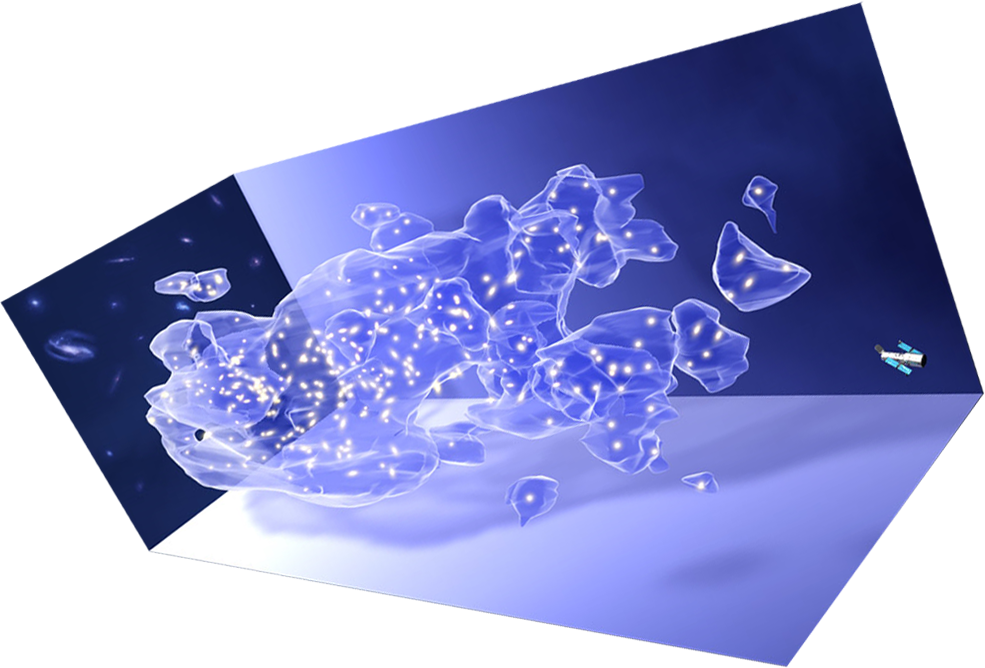 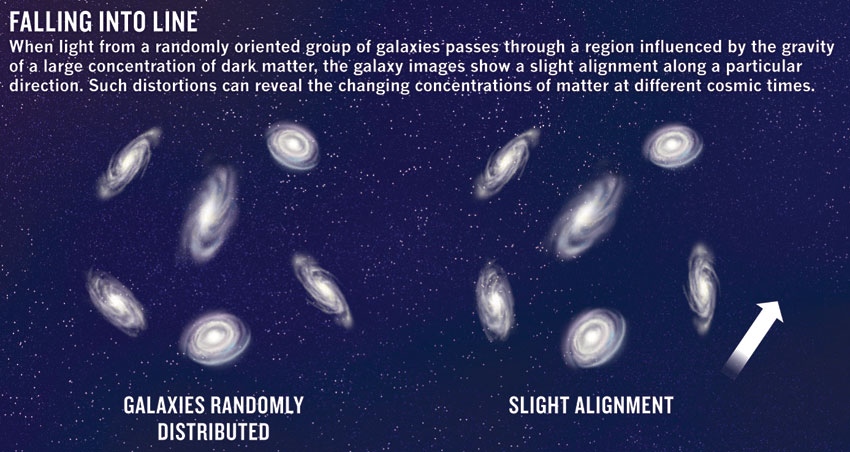 Cosmic Shear
Gravitational Lensing
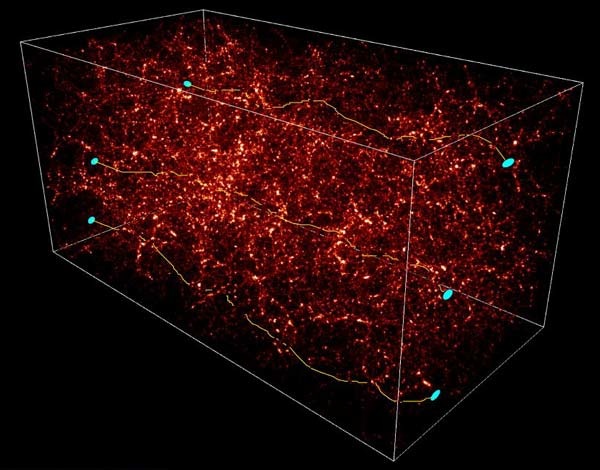 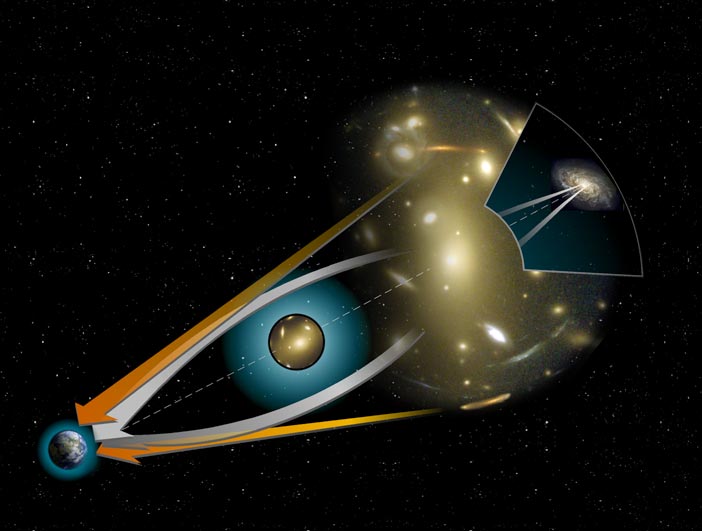 GL is powerful in directly mapping the mass distribution
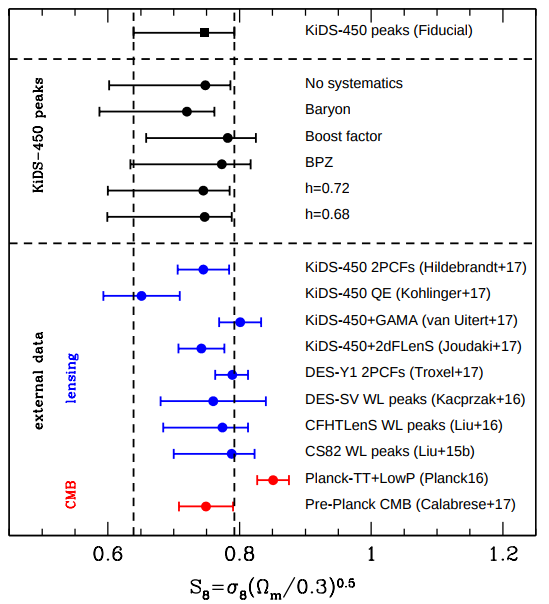 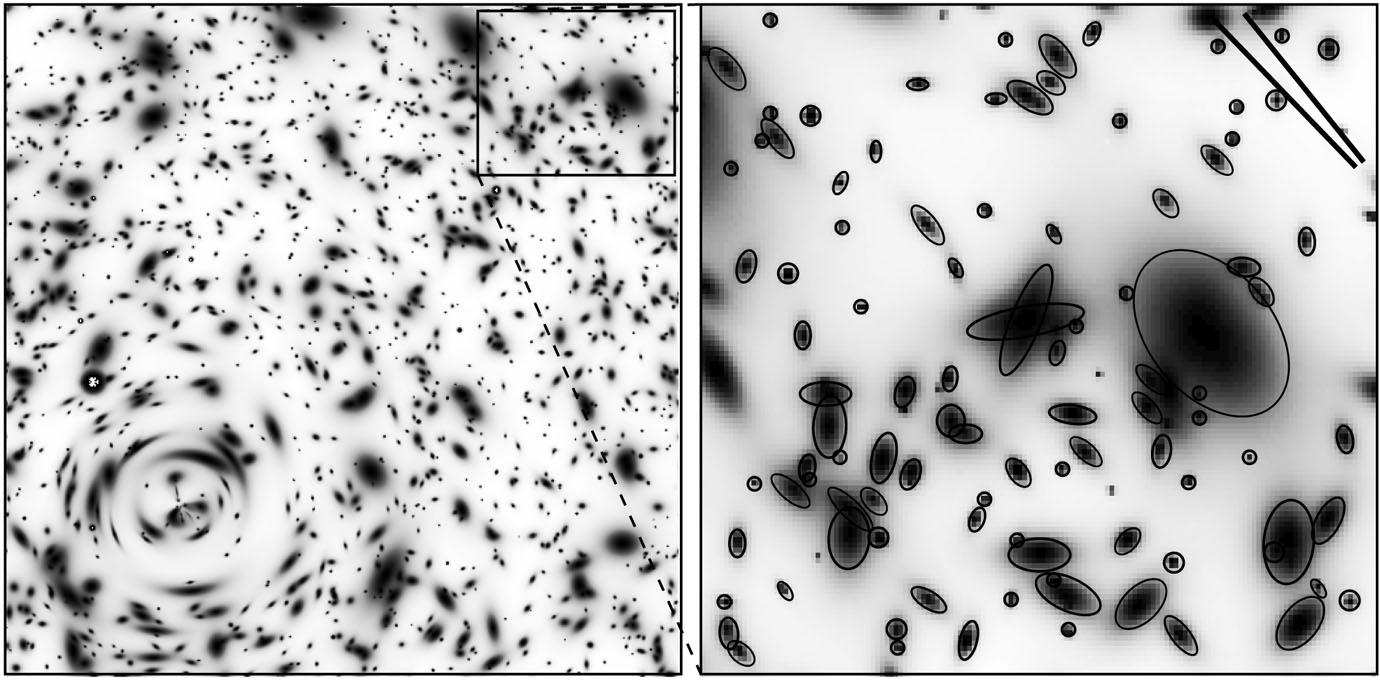 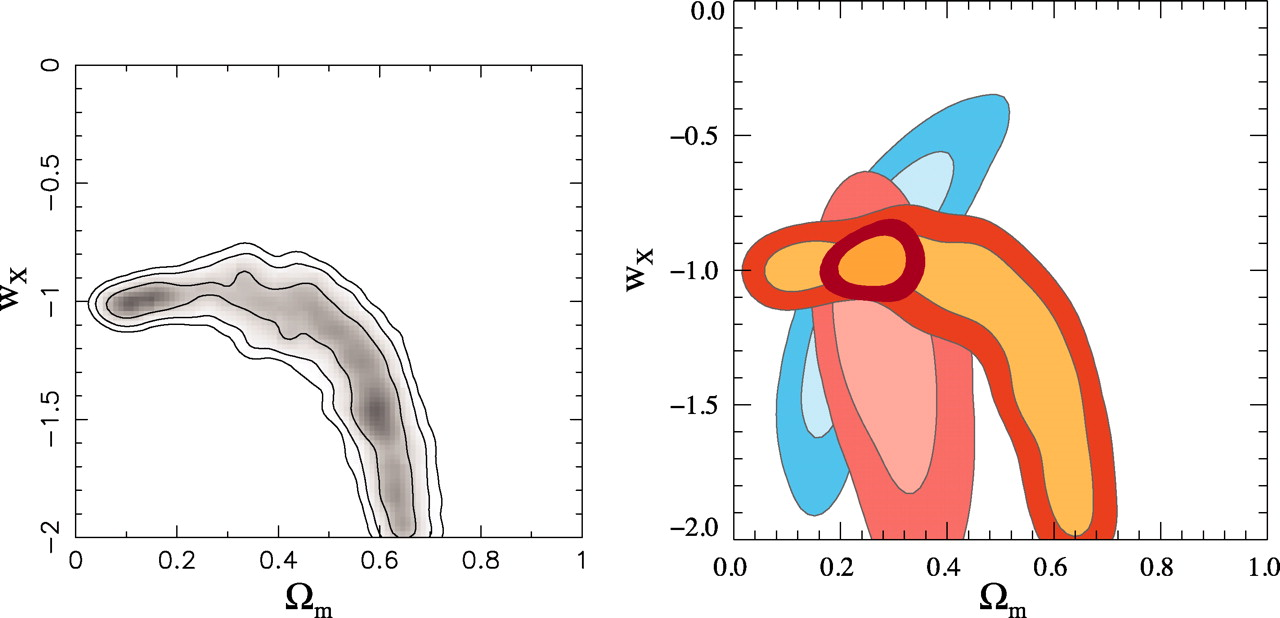 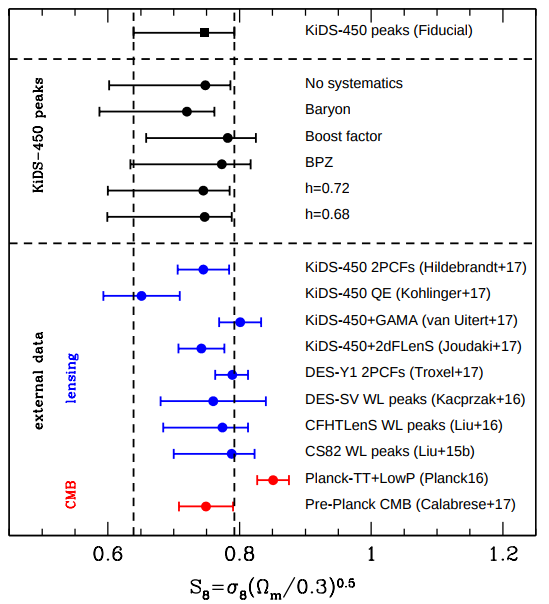 Mellier, ARA&A 37, 127 (1999)
Jullo et al. (2010)
H. Y. Shan et al. (2017)
Tension in S8 between recent weak lensing surveys
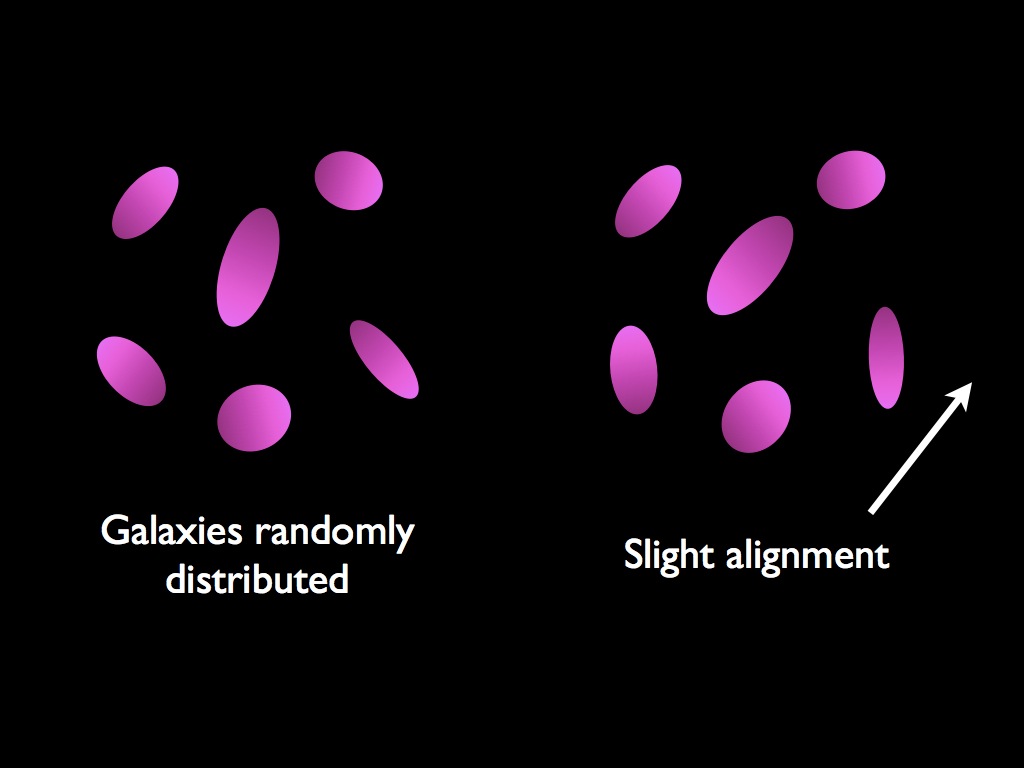 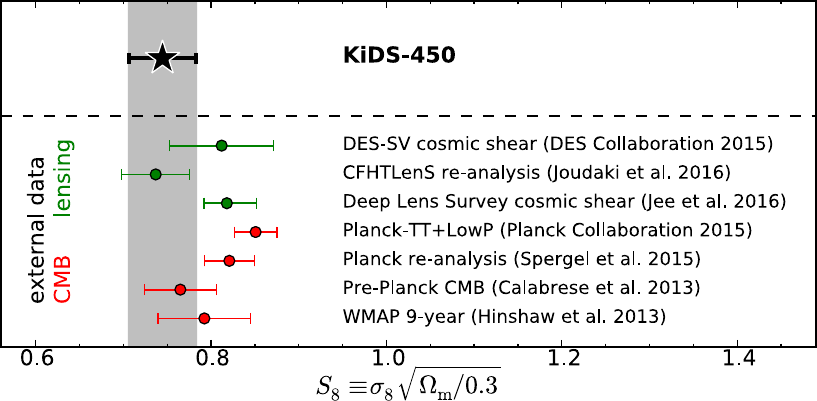 Hildebrandt, et al. (2017)
We need better understanding of the effects of:
• Systematic effects: IA, PSF,  shear measurement, etc.
• Sky coverage, magnitude limit, source redshift distribution, mask effect, etc.
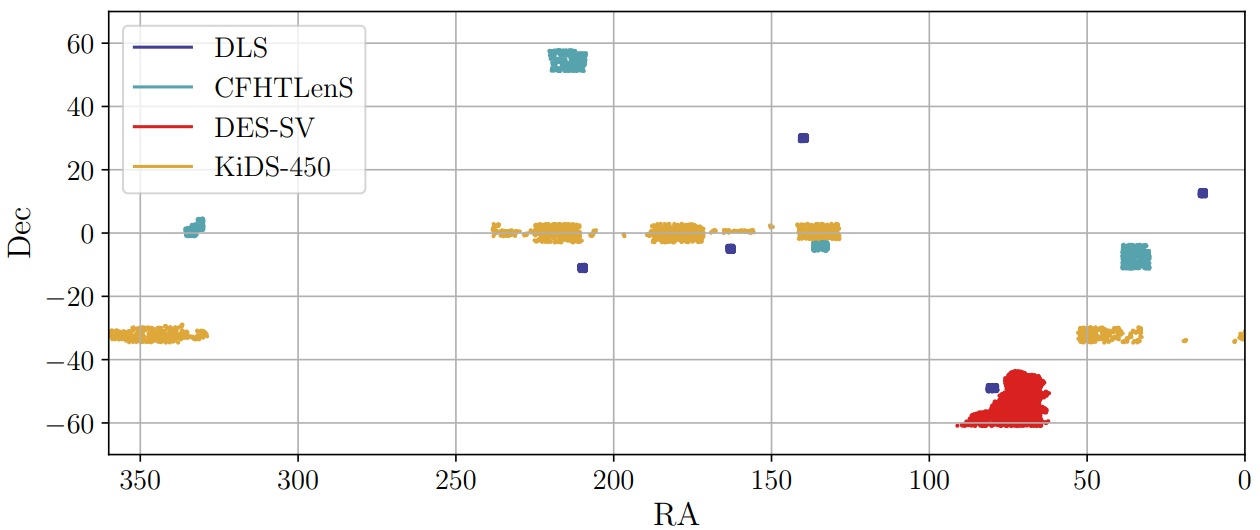 Chihway Chang, et al. (2018)
What cause the discrepancy between different WL surveys?
Realistic Simulation of WL
To understand different effects, we need the simulation: producing mock galaxy catalogues with lensed images: including galaxy intrinsic shape and lensing effect
Step 1
Step 2
Step 3
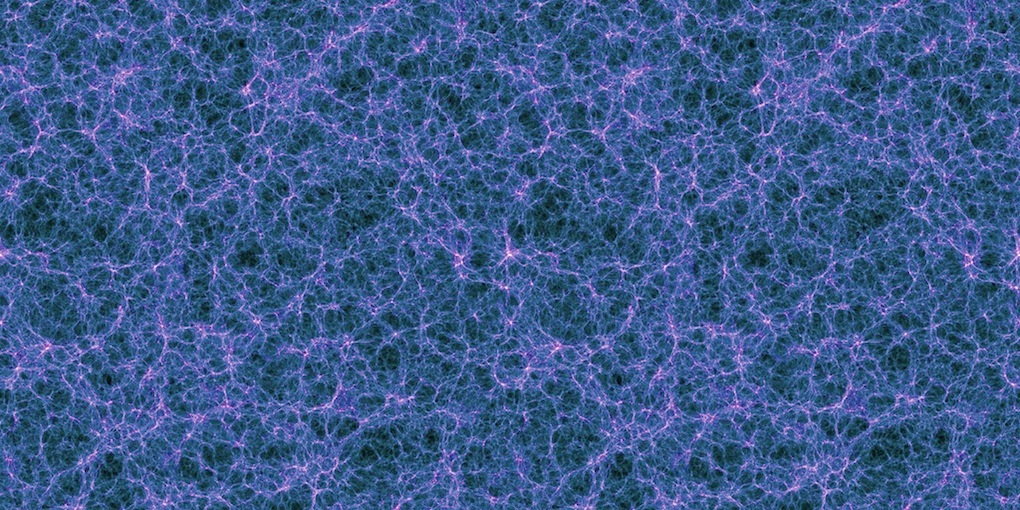 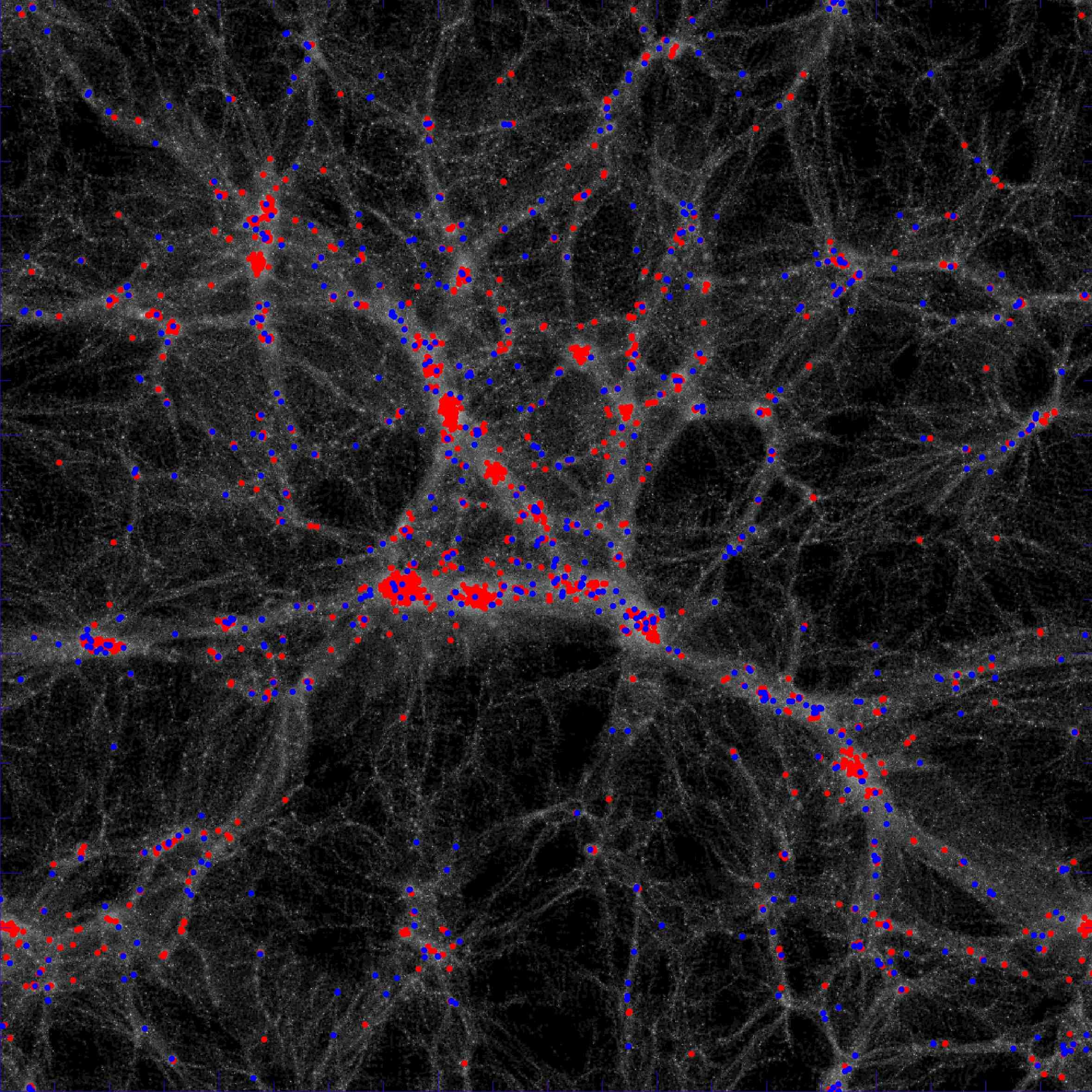 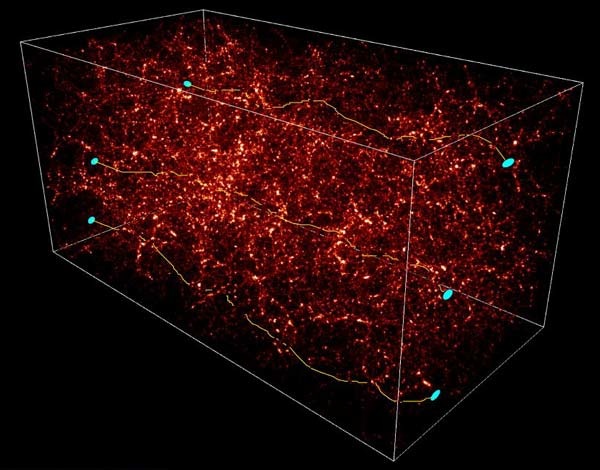 +
+
Semi-analytical model
DM simulation
Ray-tracing Simulation
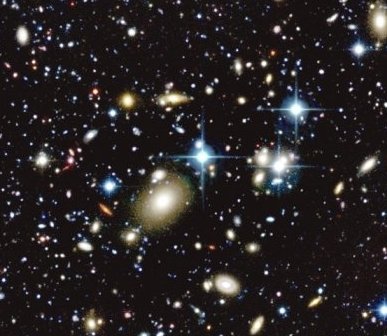 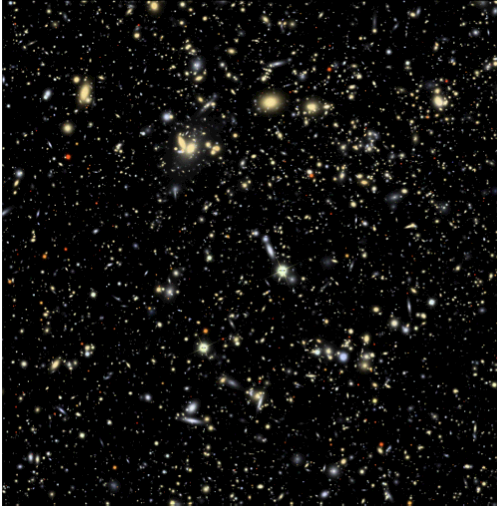 cosmic shear
comparison
(credit: LSST group)
Simulated galaxy image
Real observation
How to produce mock galaxy image catalogue
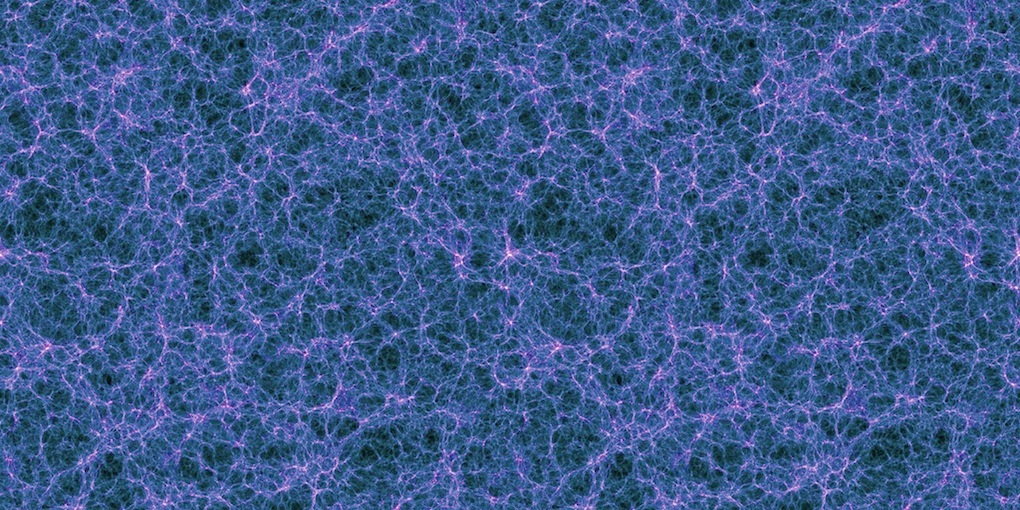 Step 1, N-body simulation: ELUCID 
(local universe reconstructed) 
Lbox=500Mpc/h,  Np=30723, mp=3.4*108M⊙ , 2 times of the resolution of Millennium Simulation,WMAP9 cosmology: Ωm=0.28, 𝛔8=0.82 S8=𝛔8(Ωm/0.3)0.5 ≃0.79
Lbox=1000Mpc/h,  Np=30723, for check of power spectrum on large scales


Step 2, Semi-analytical model for galaxy formation: Luo Y, KX., Kauffmann G., Fu J, 2016 (based on the L-Galaxy Munich model)
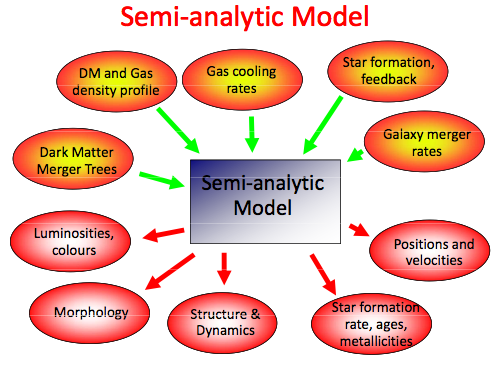 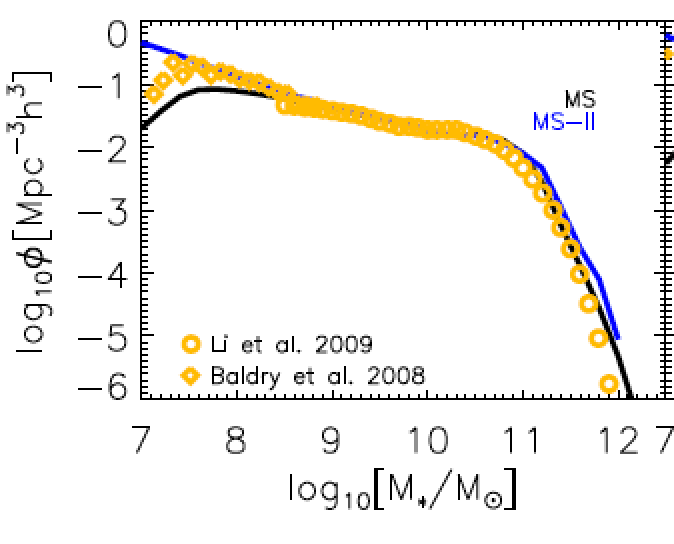 How to define galaxy intrinsic shape?(we follow Joachimi et al. 2013)
■ Central galaxies
(Hung-Jin Huang, R. Mandelbaum et al. 2018)
■ Random model
Spiral (Late-type)
Elliptical (Early-type)
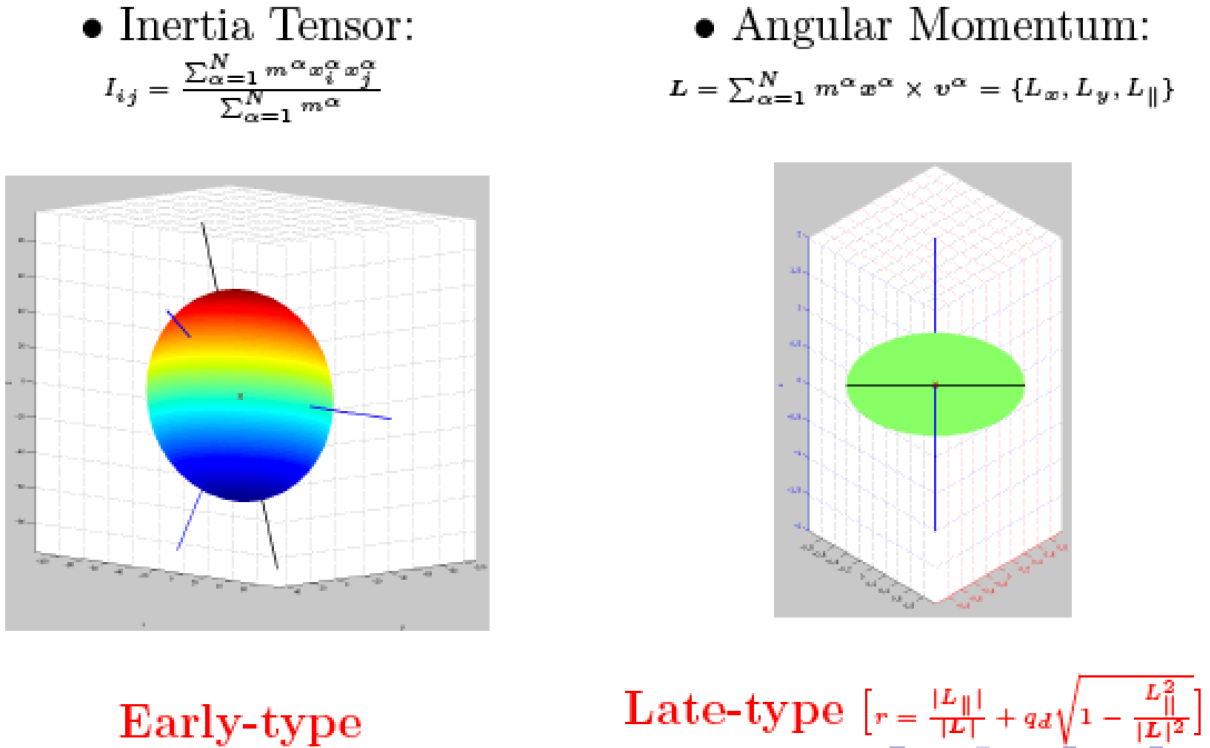 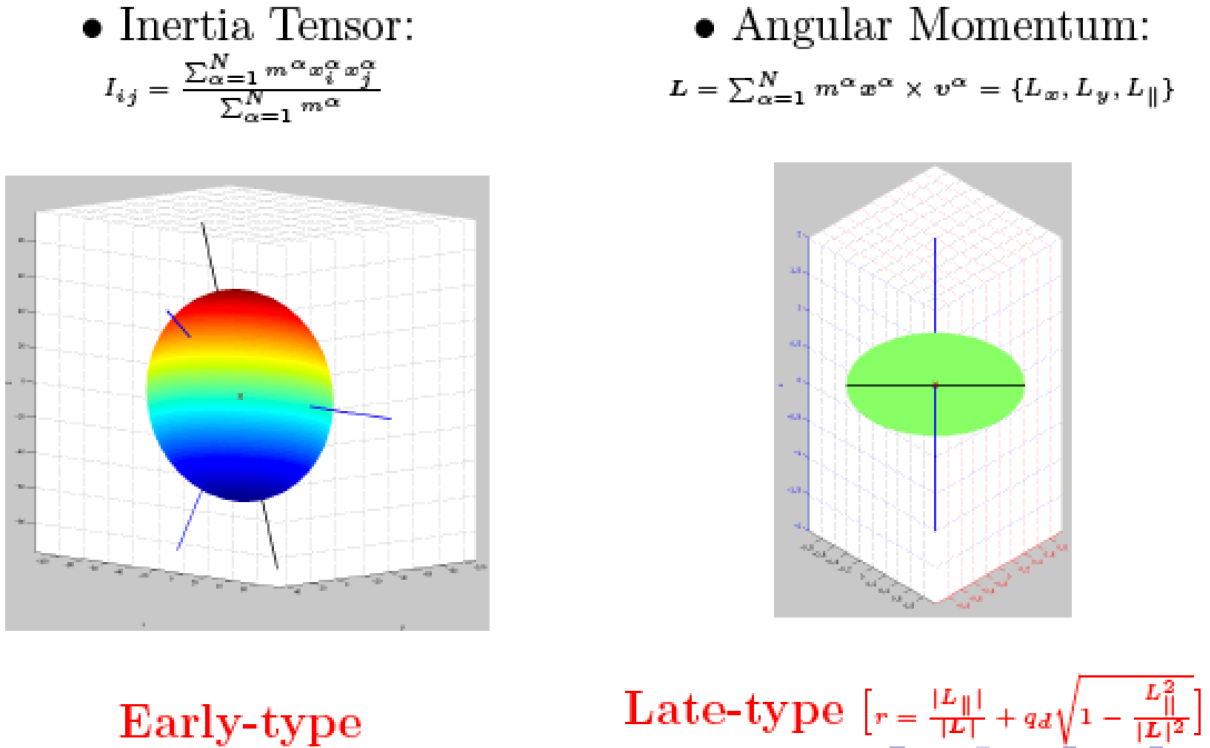 spin
inertial tensor
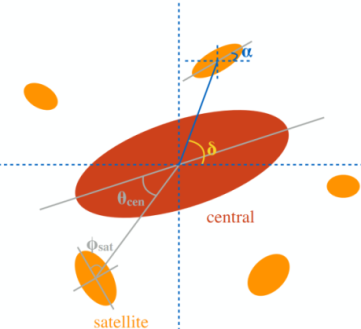 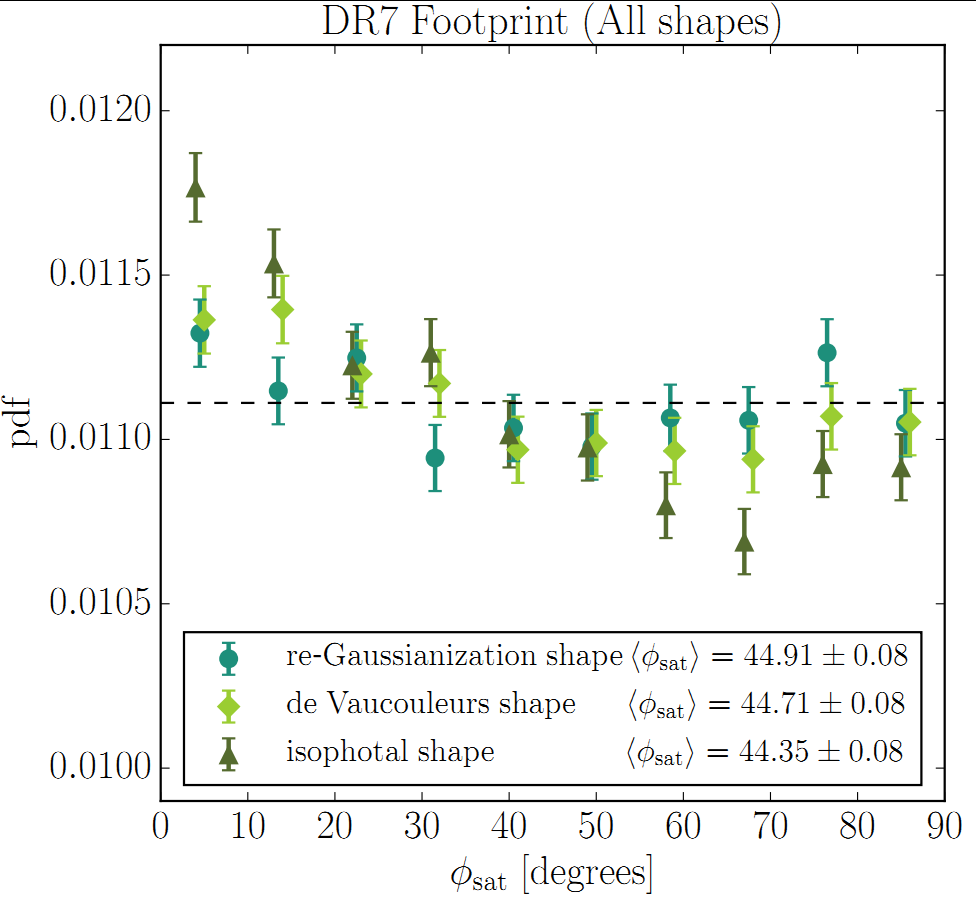 ■ Joachimi et al. 2013 model (J13)
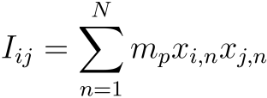 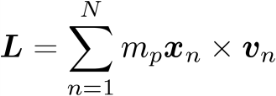 ■ Satellite galaxies
SS
Se
C
Galaxy intrinsic alignment: dependence on morphology
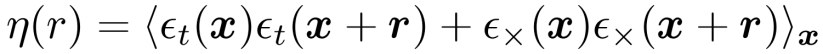 （Wei+, 2018, ApJ, 853, 25）
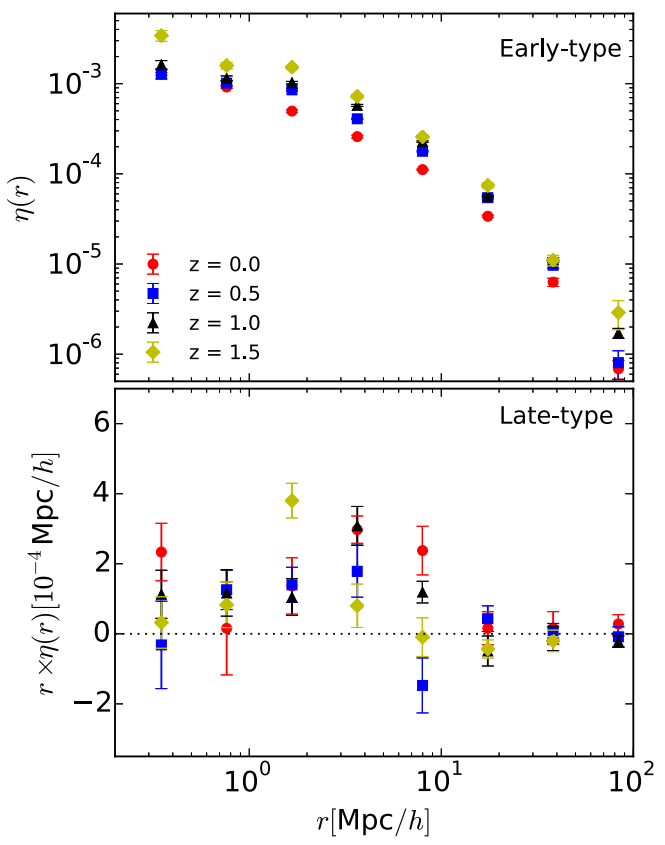 These correlations are consistent with that in Joachimi et al. (2013)
Step 3: Spherical Ray-tracing (RT) Simulation
●Multiple-lens-plane RT
●Spherical RT
Jain+(2000), White & Vale (2004), Hilbert+(2009), etc.
Das & Bode(2008), Fosalba+(2008), Teyssier+(2009), Becker (2013)
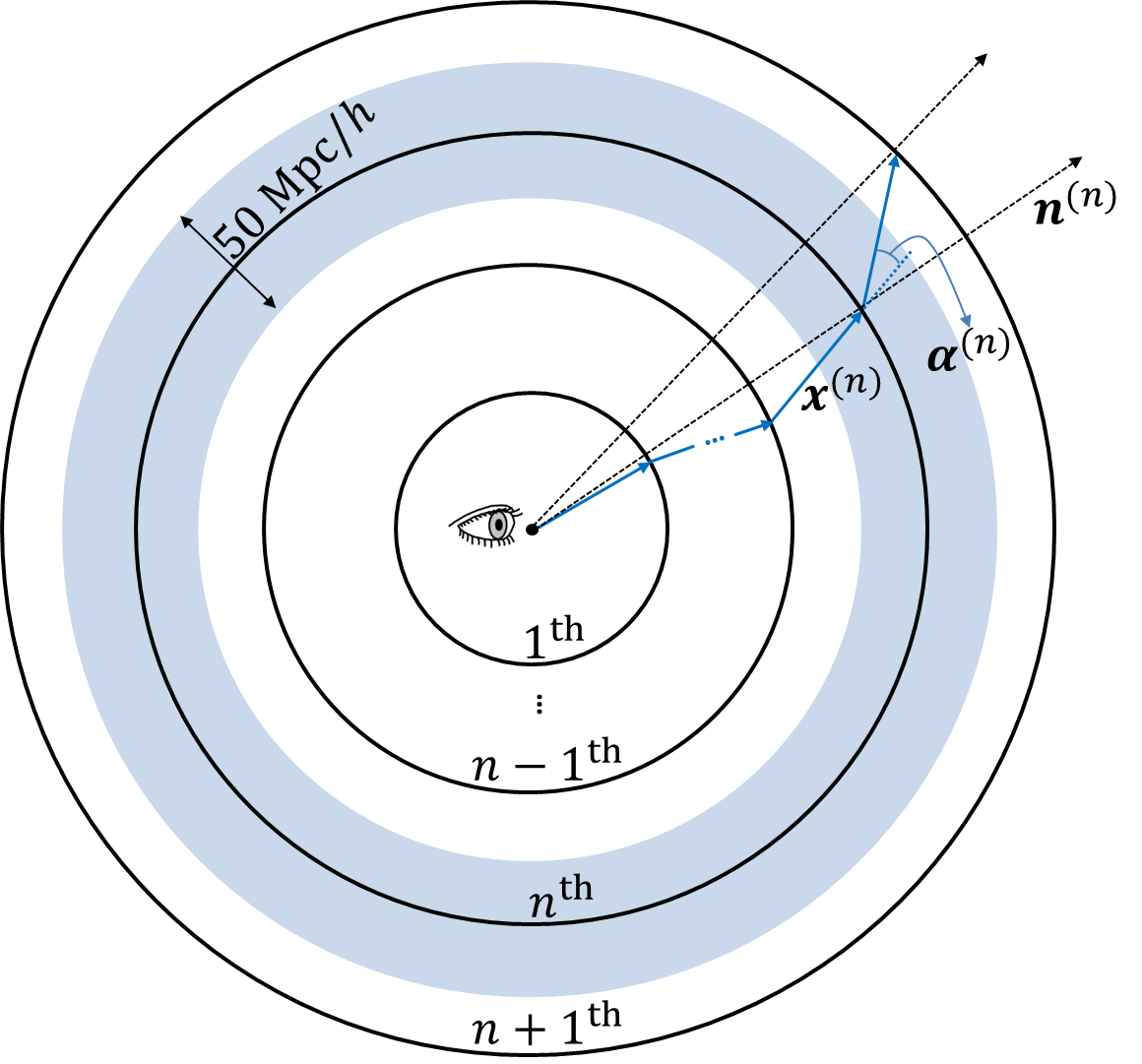 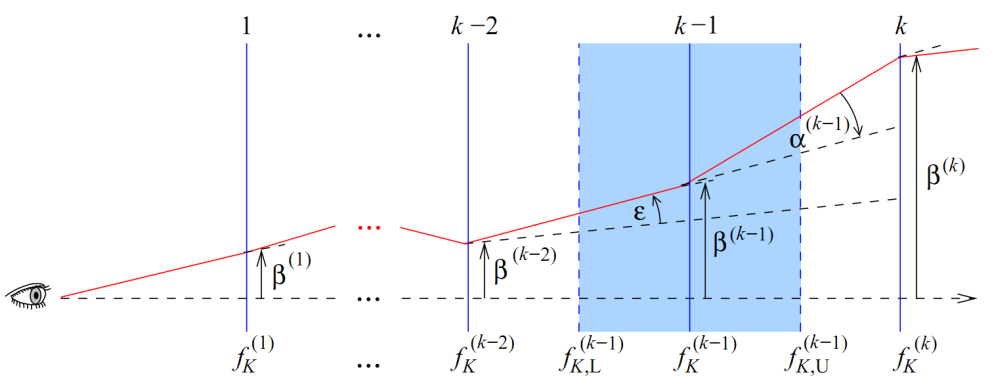 S. Hilbert et al.(2009)
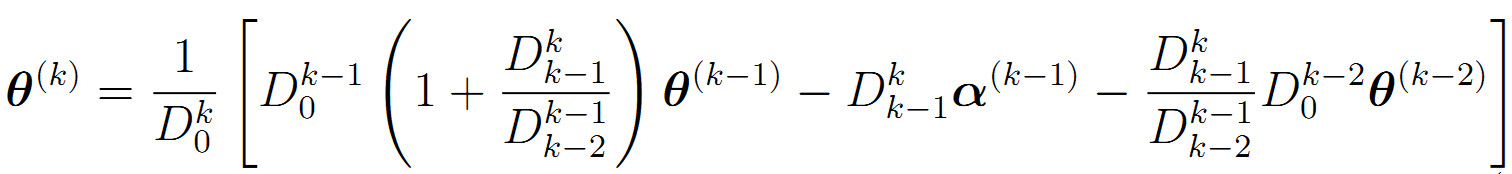 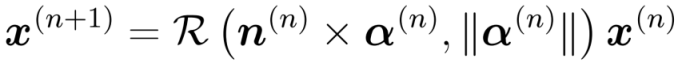 How accurate is our ray-tracing?
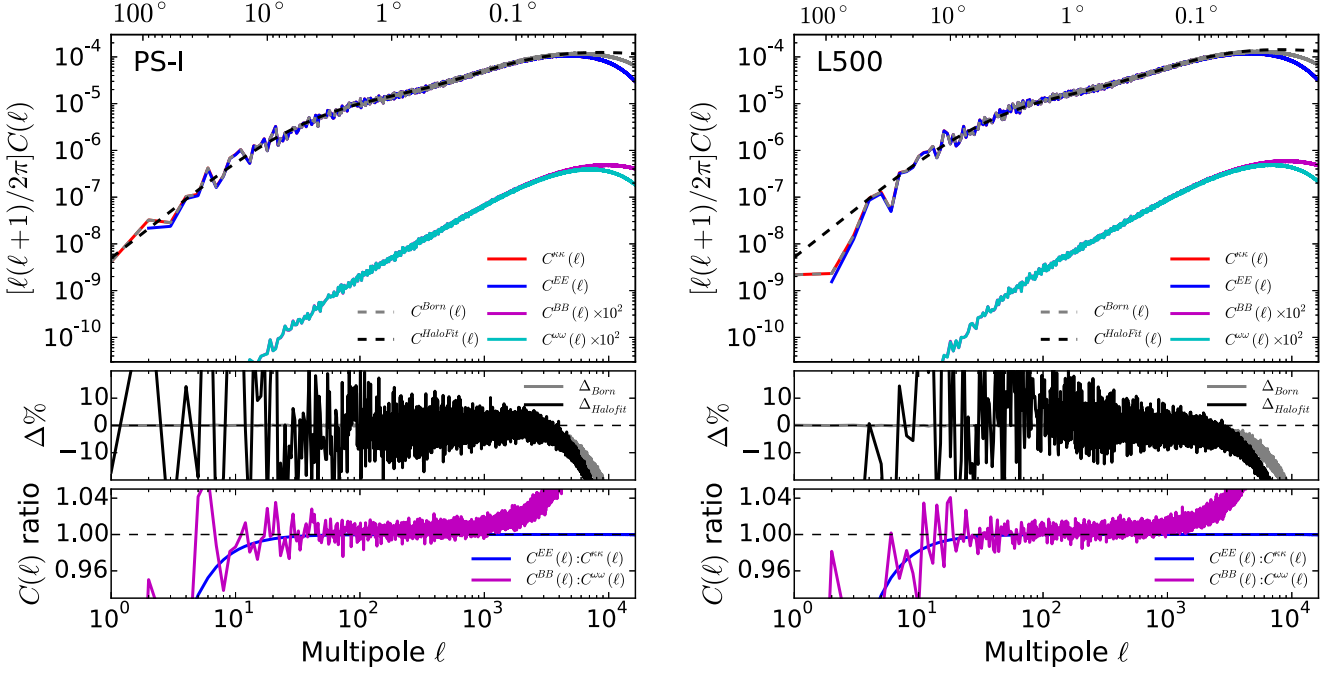 The power spectrum of E/B model, also show comparison with theoretical prediction.
Our RT is accurate
The simulated power spectrum from RT agree with both Born approximation and Halofit theoretical prediction, up to very small scales
The B-mode is strongly suppressed (numerical effect is very small)
Full-Sky Convergence/Shear Field Map
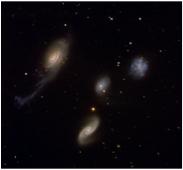 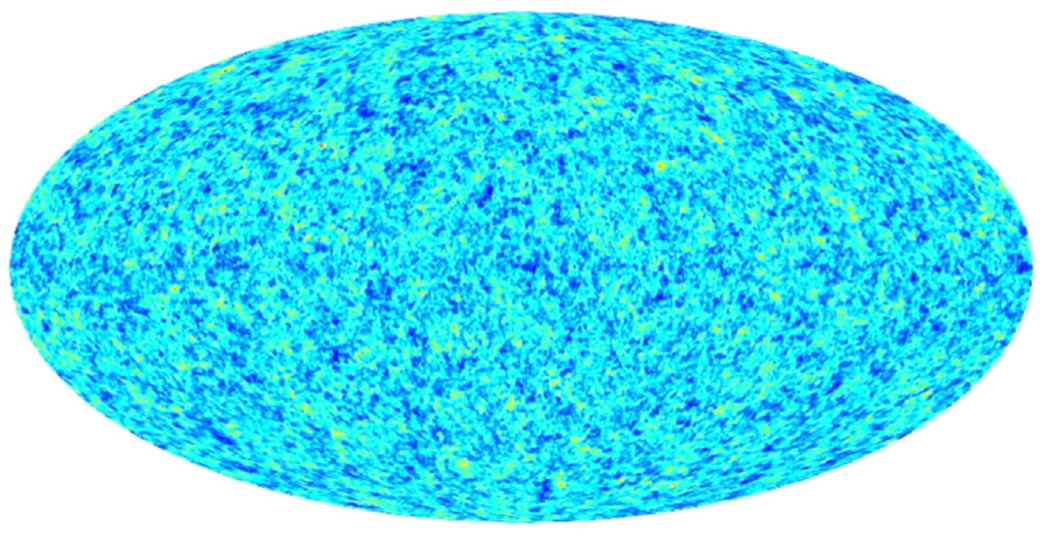 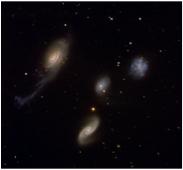 Wei C, Li G, Kang X, +, 2018  ApJ, 853, 25
To compare with the data, we select simulated galaxies which have the same
Redshift distribution of source galaxies
Sky coverage (KiDS: 450 deg2)
Source galaxies number density
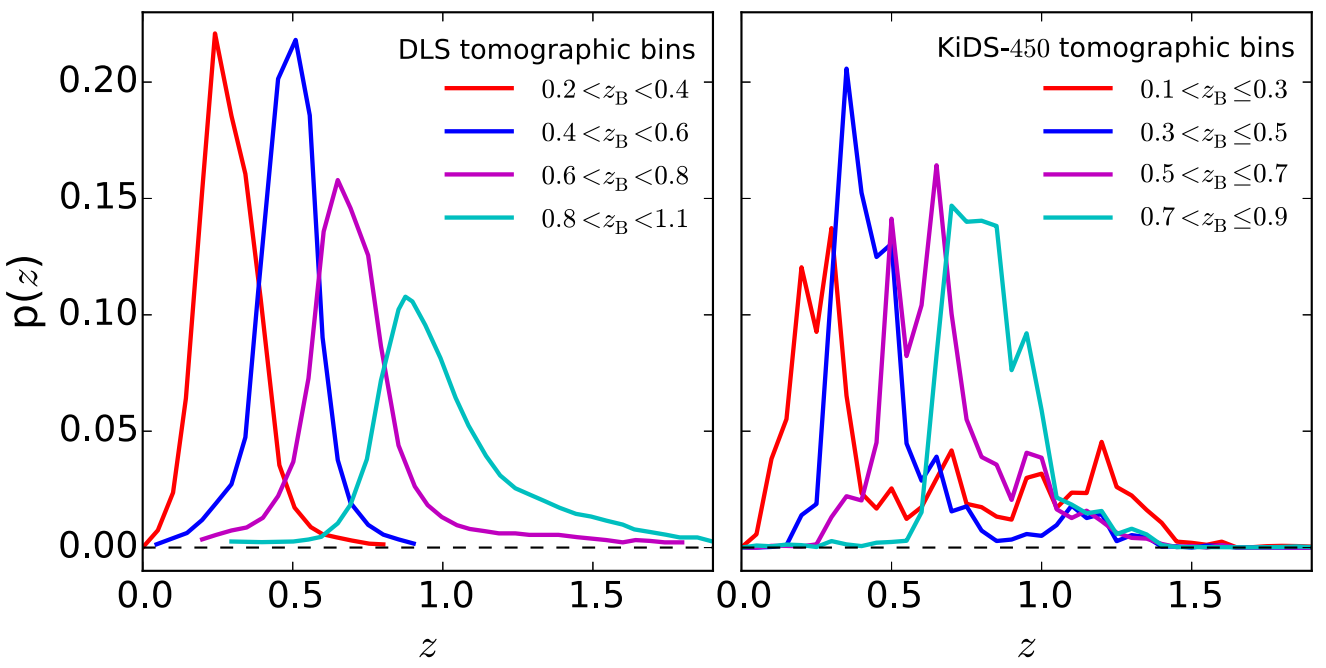 DIR
Model predictions VS Observations
Tomographic shear correlations: comparison with KiDS-450 results by Hildebrandt et al. (2017)
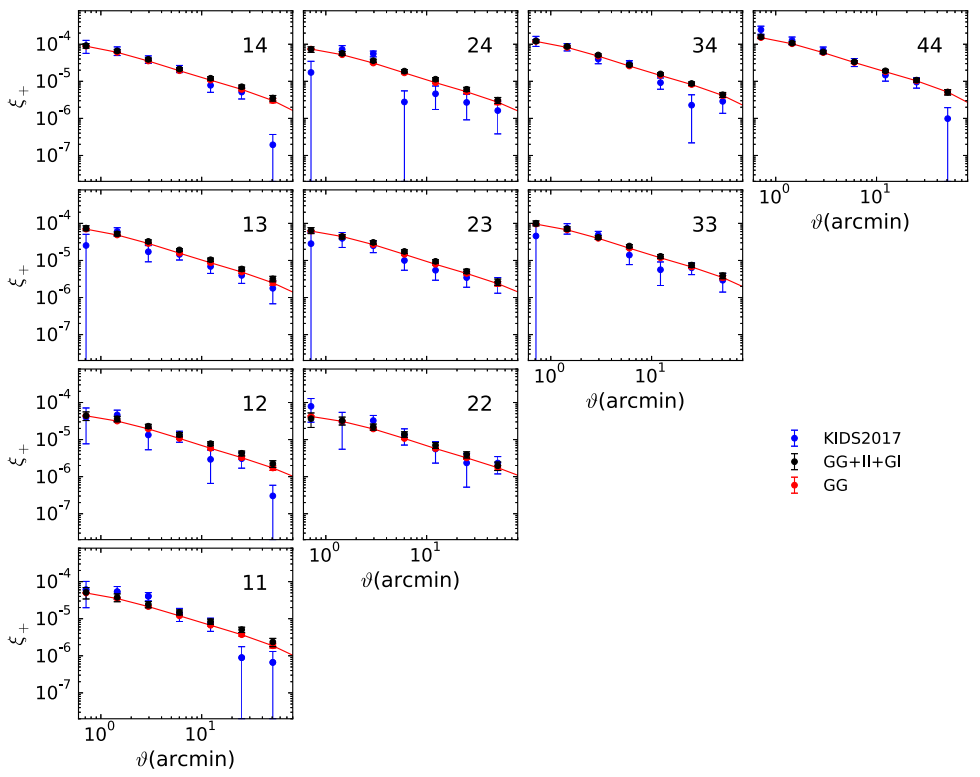 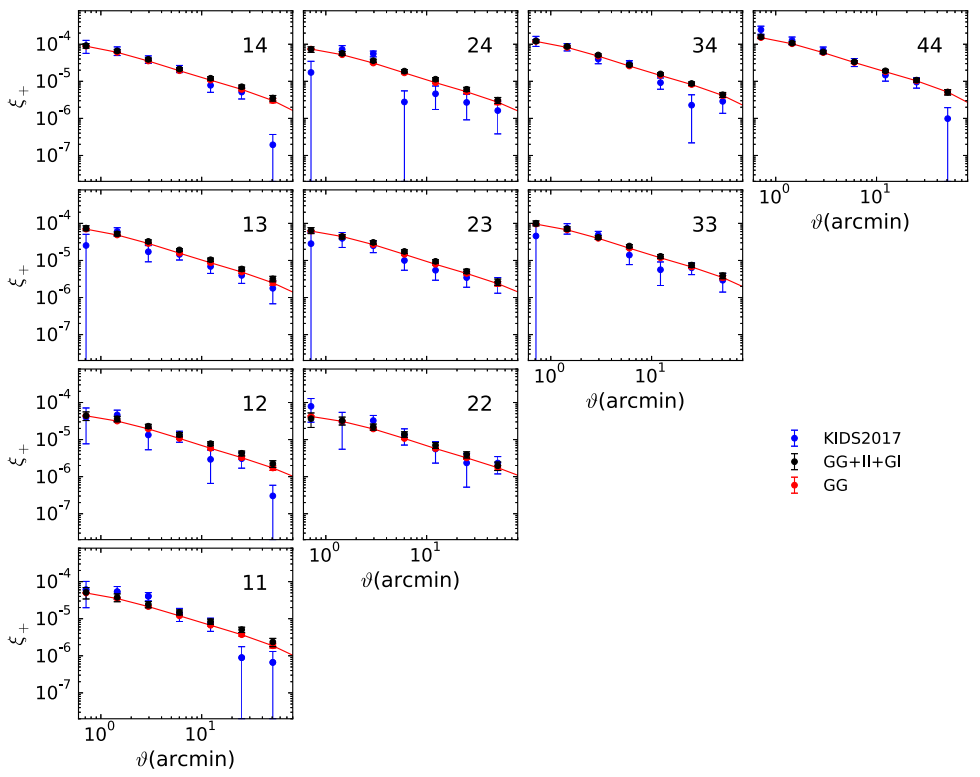 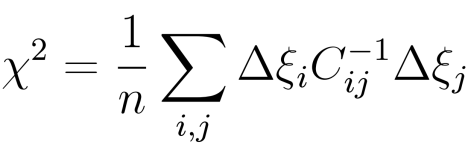 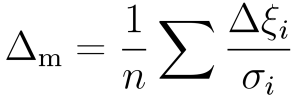 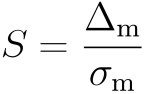 , where
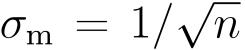 Our model agrees well with KiDS, with reduced 𝛘 2=1.36 and S=1.80σ
Model predictions VS Observationsconstraints on satellite alignment model
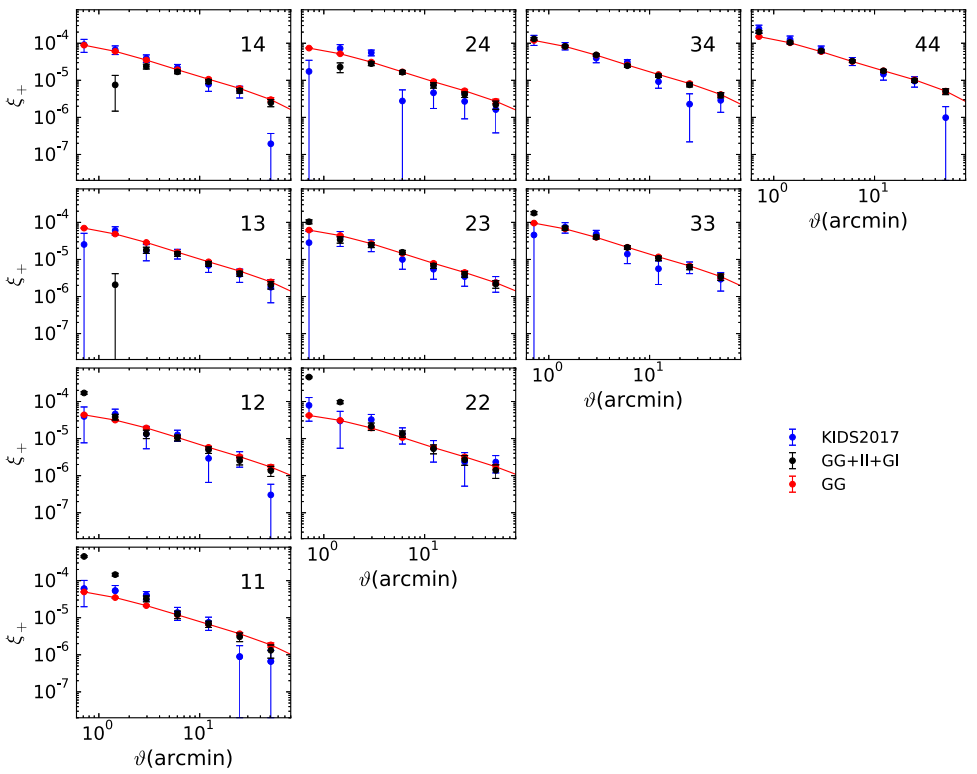 ■ J13 model
SS
Se
C
J13 model produces too strong power on small scales
Contribution of II and GI terms
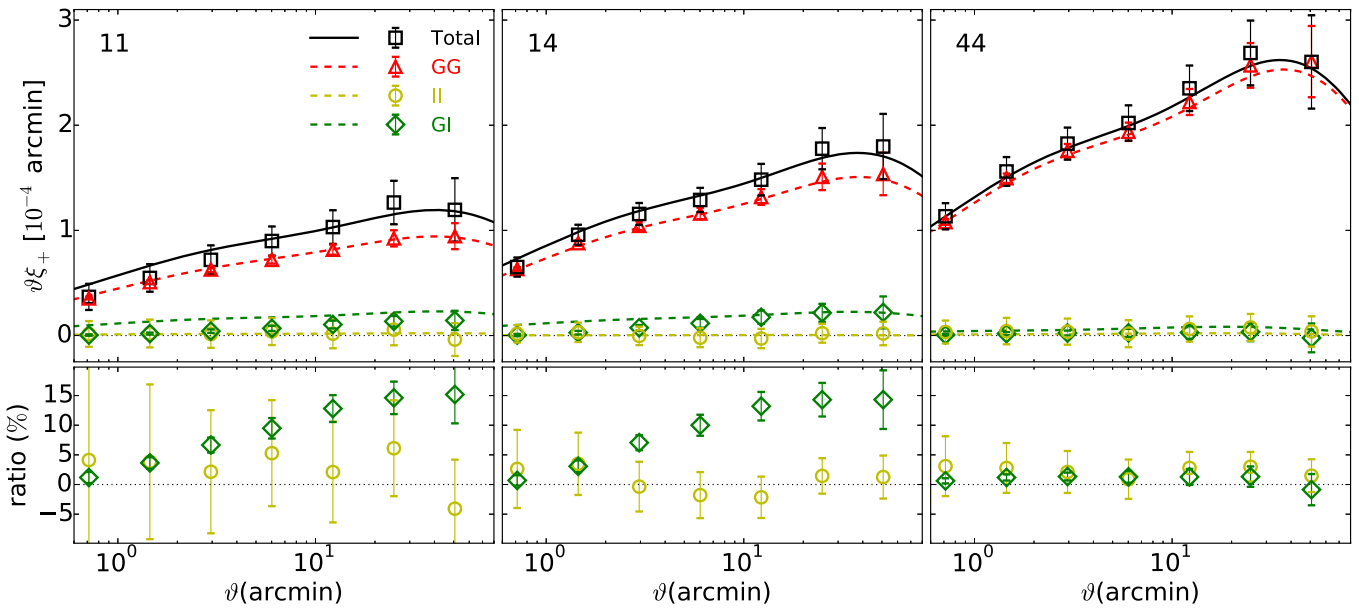 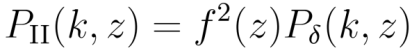 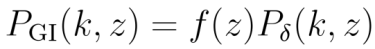 Non-linear model of galaxy IA:
We found II term is very weak, GI is 10% of the matter power spectrum
The GI term is positive, not negative from the linear model (Hirata & Seljak 2004)
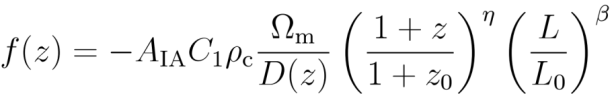 The GI terms: dependence on galaxy morphology
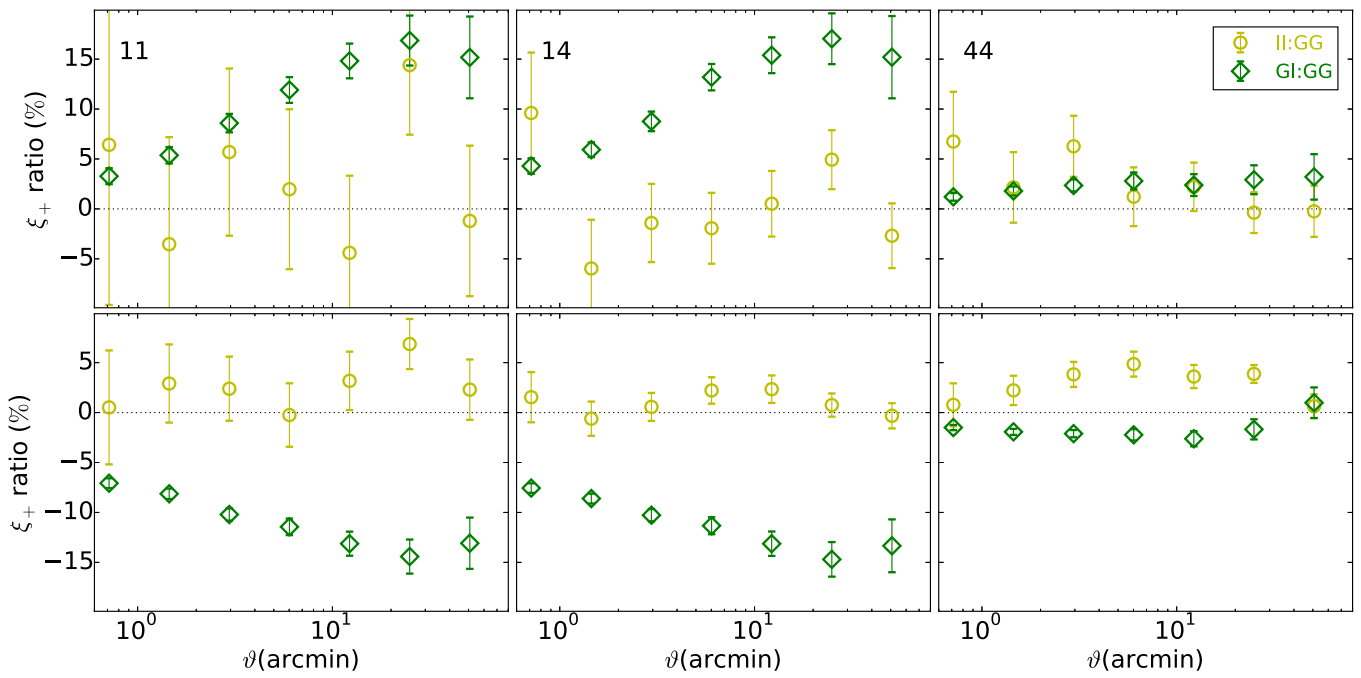 Pure Spirals
Pure Ellipticals
We argue the existed WL theory (intrinsic IA model) should consider the GI contribution from early-type and late-type galaxies separately (actually, most observed galaxies are spirals)
Galaxy II and GI model
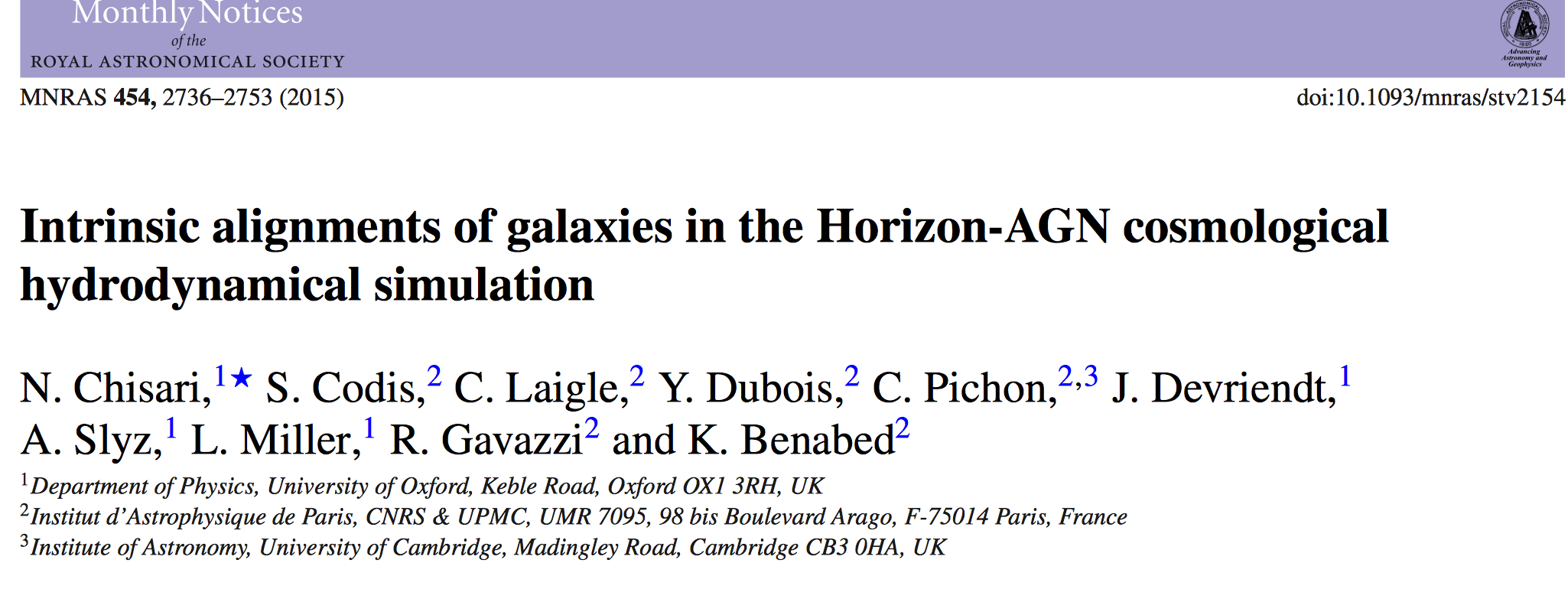 G
G
I
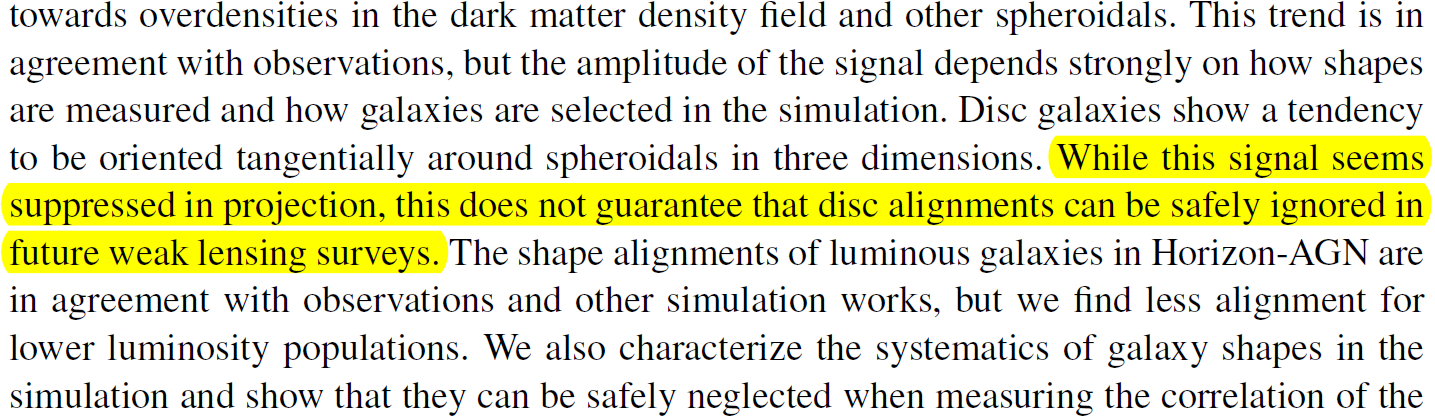 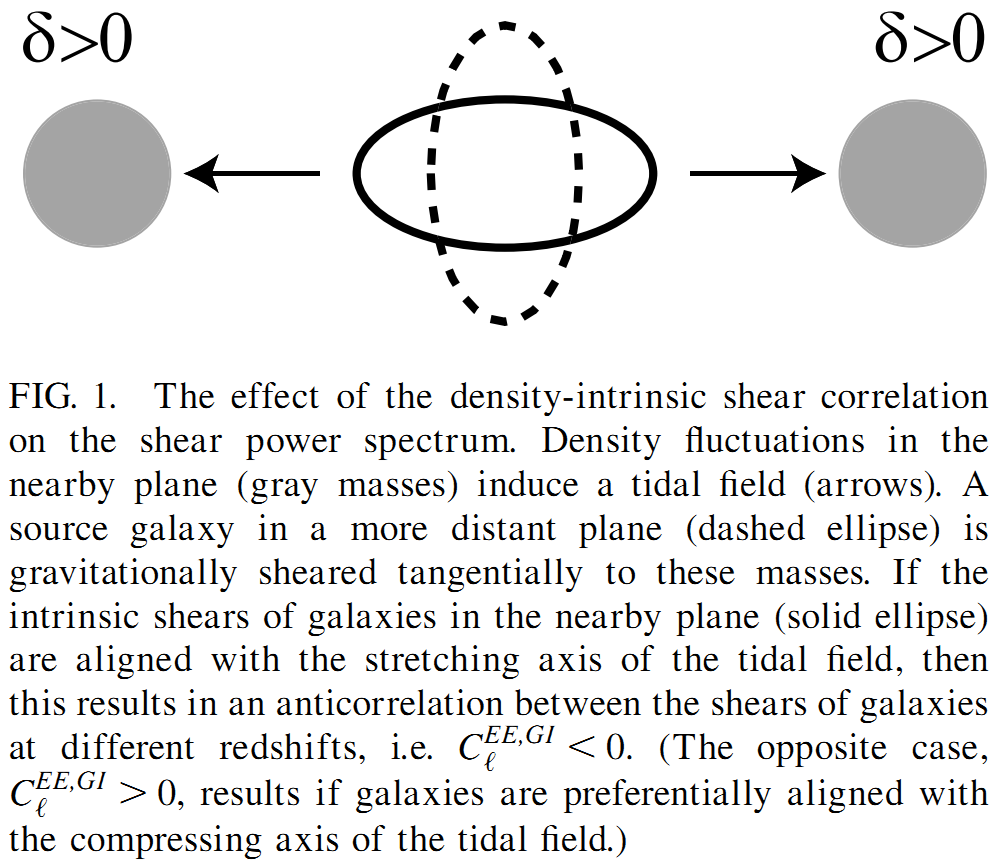 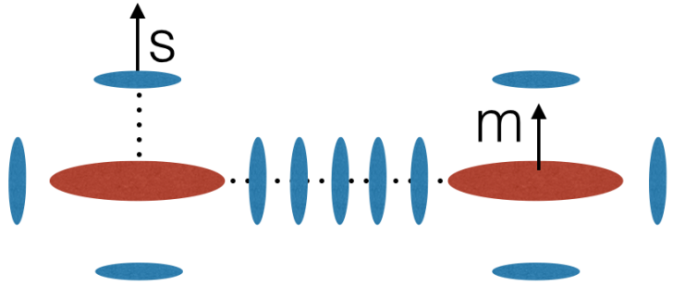 Hirata & Seljak (2004)
N. Chisari et al. (2015)
Redshift Distribution in DES Y1 (2018)
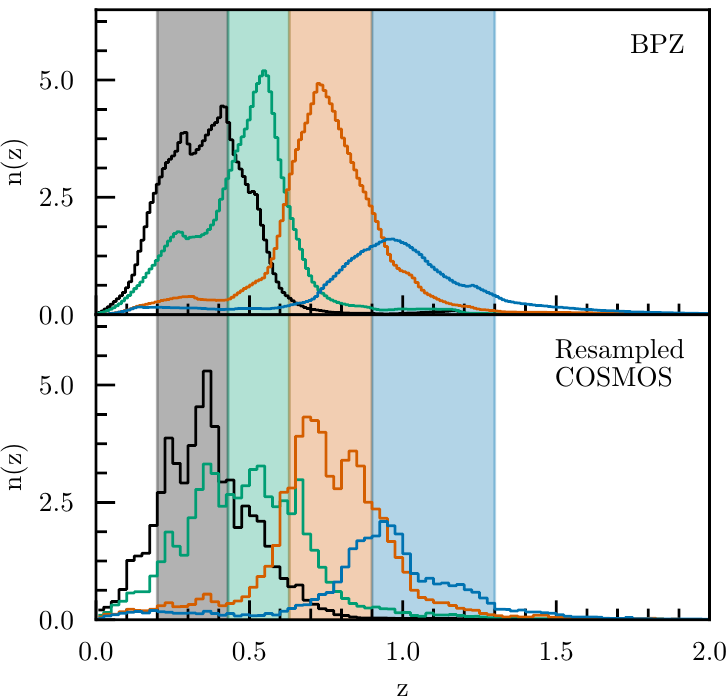 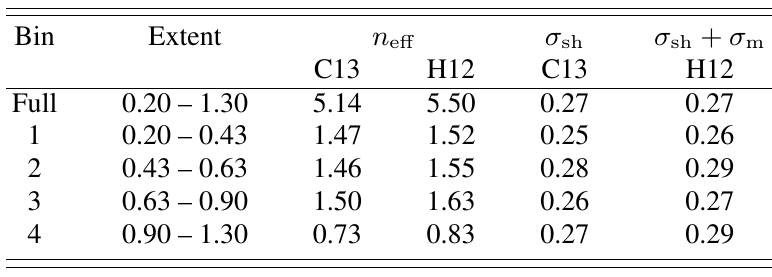 Results in tomographic test
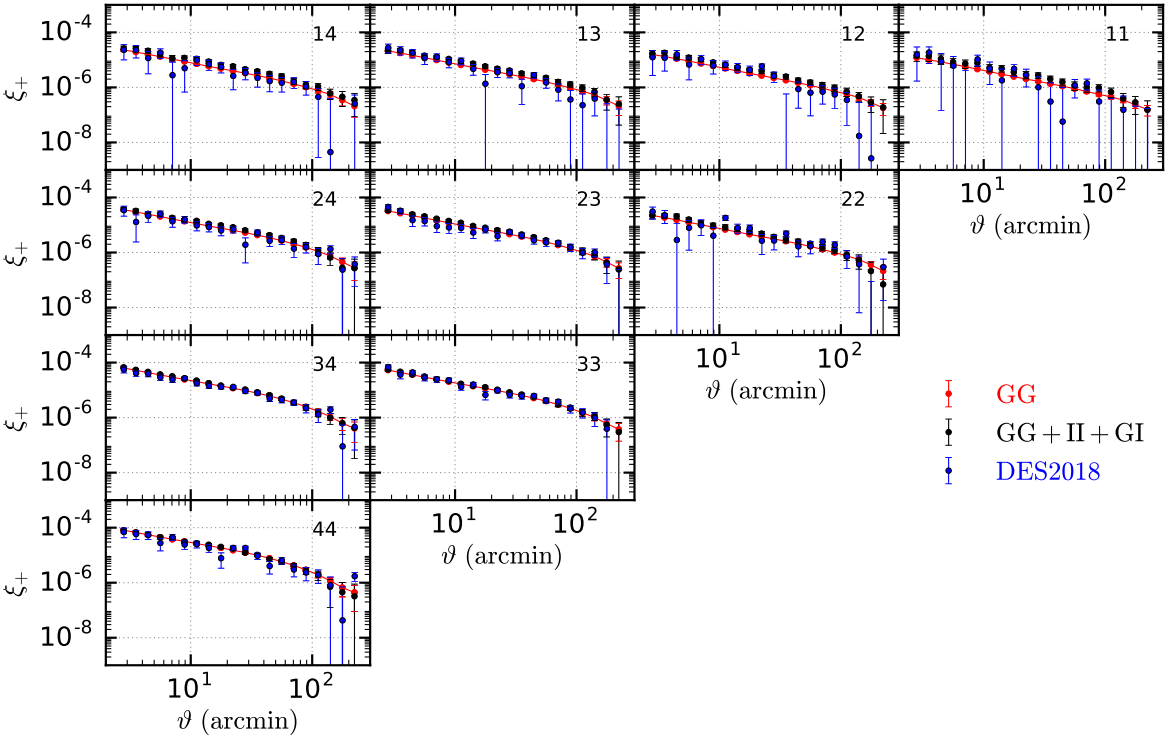 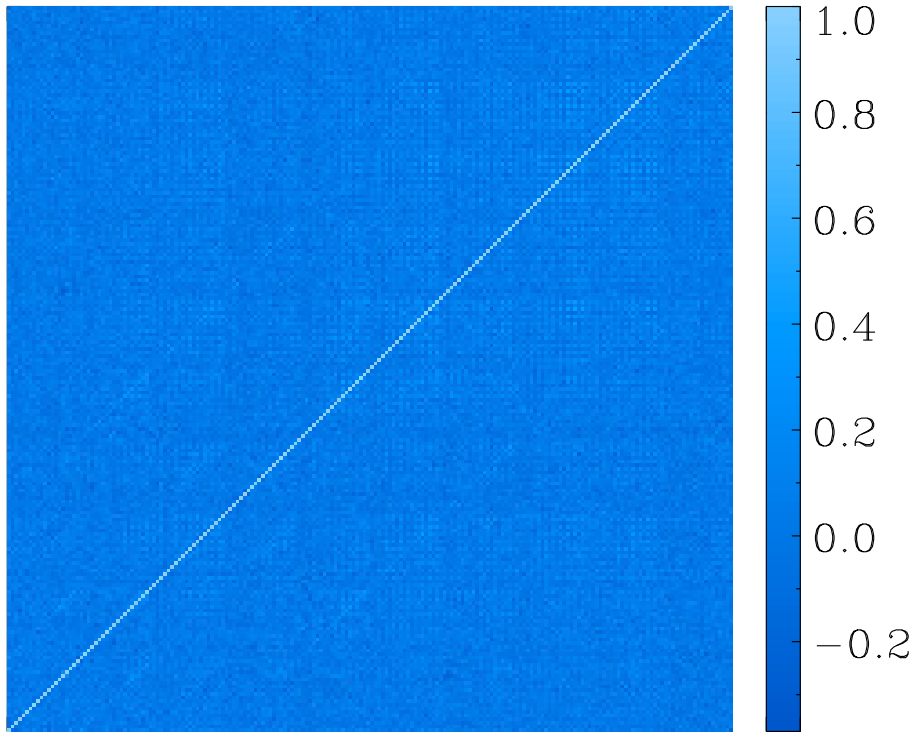 Summary
We have constructed a mock galaxy catalog (lensed images) , using ray tracing simulation with realistic galaxy formation

Our cosmic shear correlations agree well with KiDS

We favor a random distribution for satellite orientation around central galaxy

We found a significant Positive GI signal, from spiral galaxies, contrary to usual expectation from linear model for elliptical galaxy
Thanks for your attention!